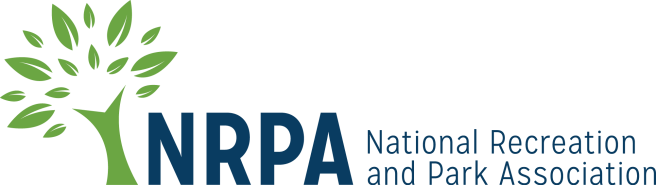 Parks and Healthy Kids
Children today experience record levels of obesity and preventable diseases like hypertension and Type II Diabetes, but using parks to help children move more and eat healthily can help children fight these diseases and live longer.
 
A 20-minute walk in a park or other natural area can help children with attention deficit hyperactivity disorder focus better.
 
Active children show more brain activity, and they are 20 percent more likely to earn an A in English or math.

Youth living in neighborhoods with multiple recreation and park facilities are more likely to be active five times a week, compared to young people who don’t have access to any. Unfortunately, young people who live in poor or mostly minority neighborhoods are 50 percent less likely to have a recreation and park facility near their homes.
www.nrpa.org
[Speaker Notes: References:
How Parks Create Healthier Communities, NRPA
Infographic: Children & Nature, National Environmental Education Foundation 
Infographic: Active Kids Learn Better, Active Living Research 
Infographic: the Role of Parks and Recreation in Promoting Physical Activity, Active Living Research
Infographic: the Role of Communities in Promoting Physical Activity, Active Living Research]
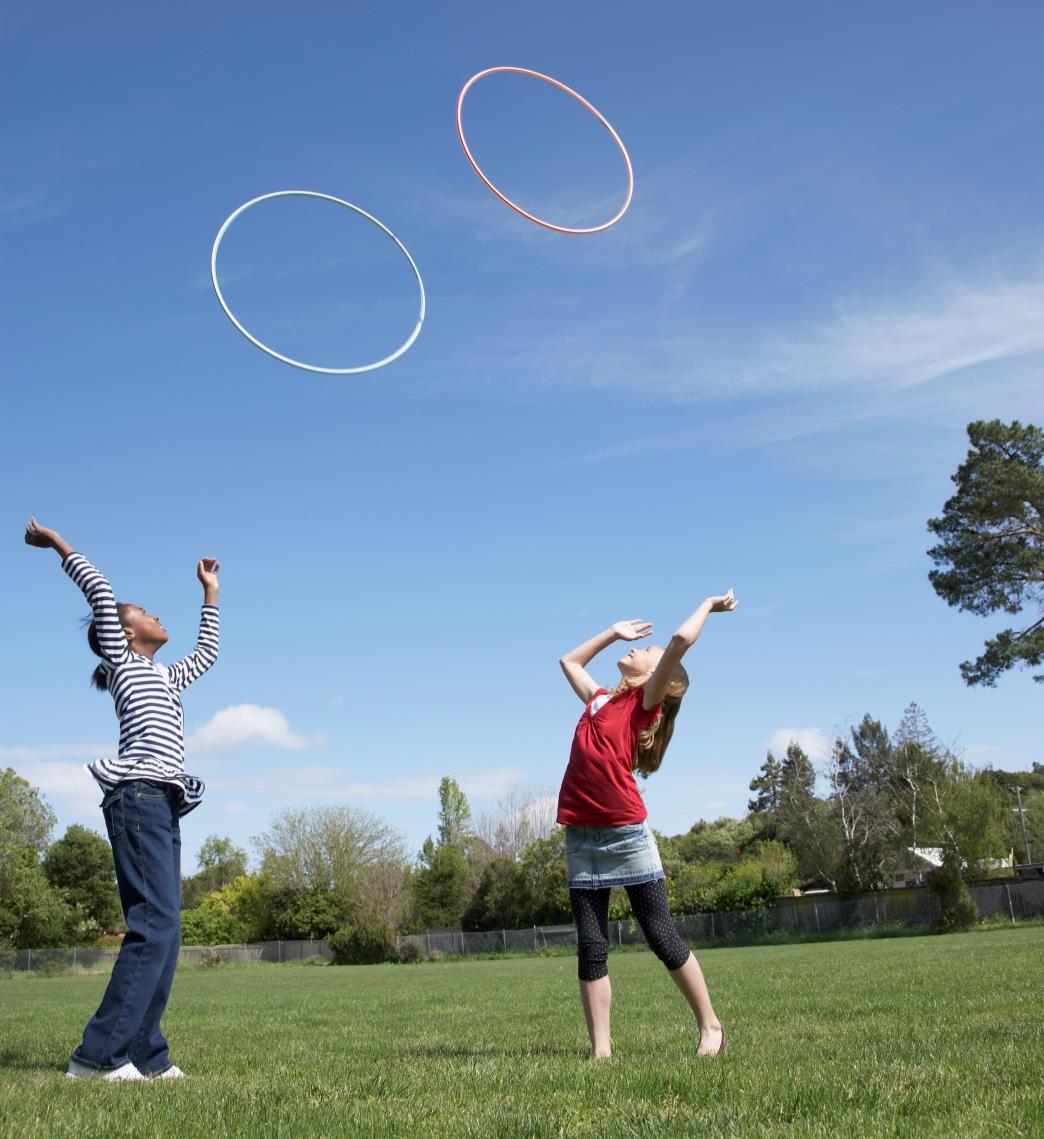 Youth living in neighborhoods with multiple recreation and park facilities are more likely to be active five times a week, compared to young people who don’t have access to any. 

Unfortunately, young people who live in poor or mostly minority neighborhoods are 50 percent less likely to have a recreation and park facility near their homes.
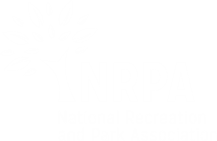 [Speaker Notes: Infographic: the Role of Communities in Promoting Physical Activity, Active Living Research]
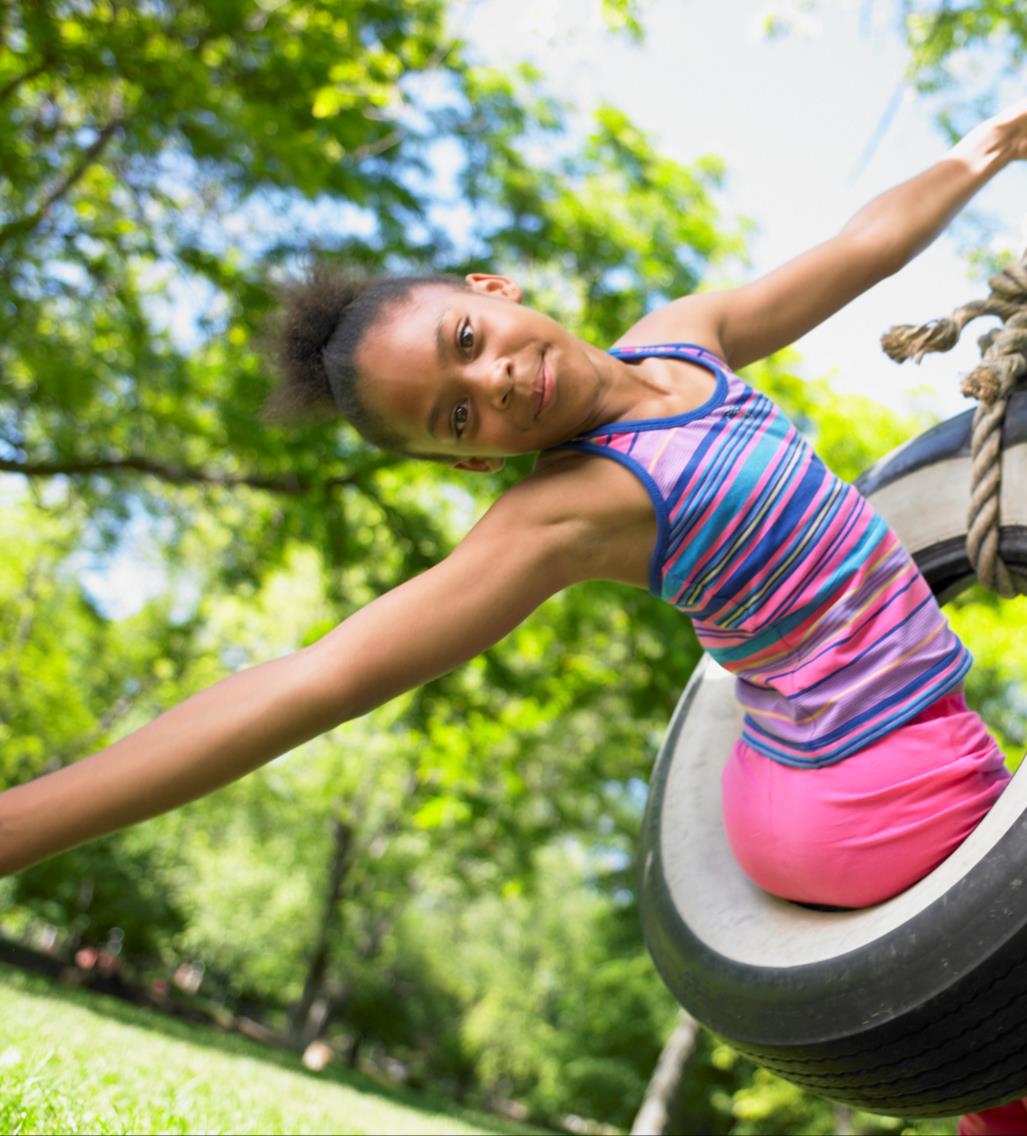 Children today experience record levels of obesity and preventable diseases like hypertension and Type II Diabetes, but using parks to help children move more and eat healthily can help children fight these diseases and live longer.
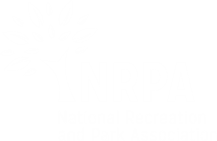 [Speaker Notes: How Parks Create Healthier Communities, NRPA]
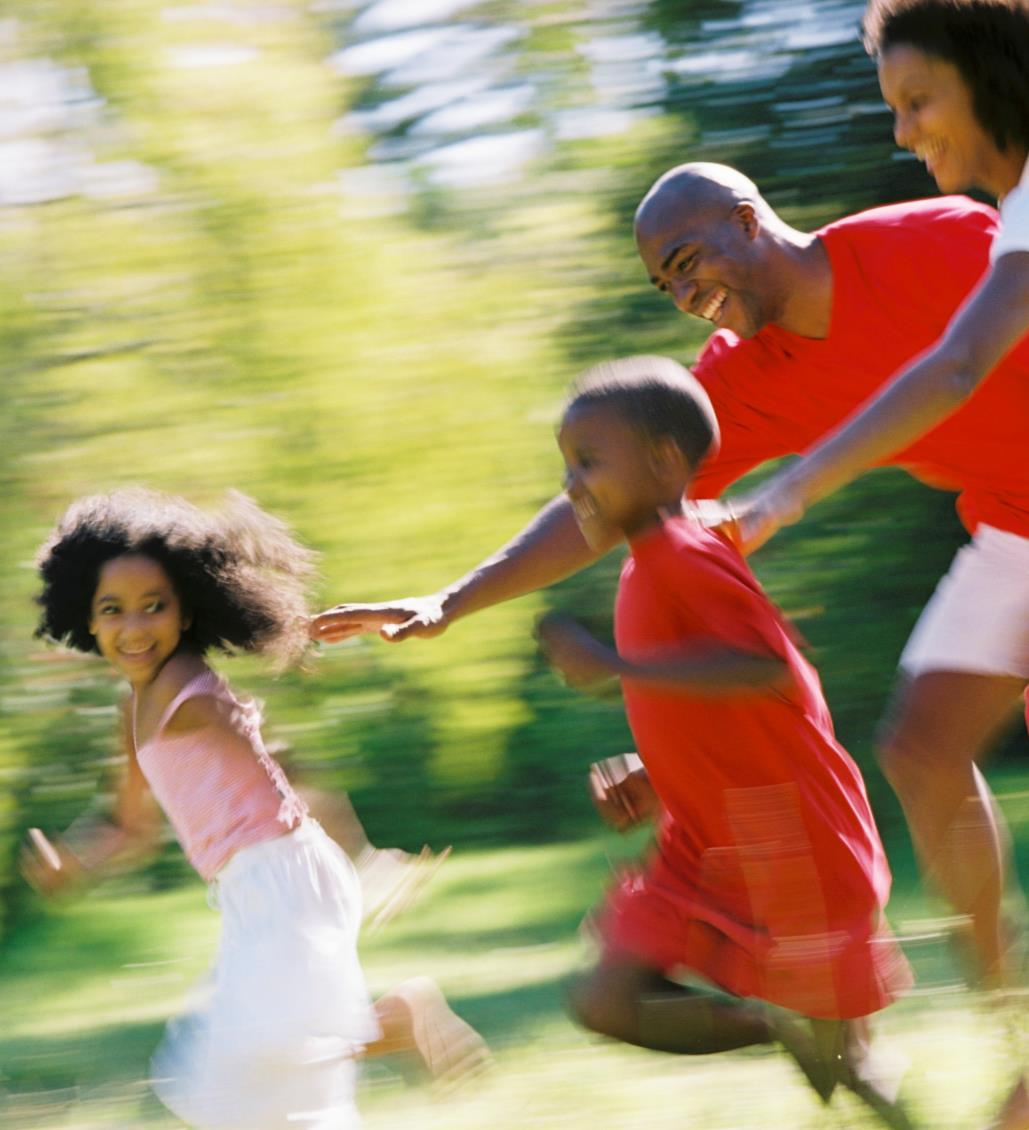 Active children show more brain activity, and they are 20 percent more likely to earn an A in English or math.
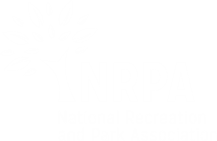 [Speaker Notes: Infographic: Active Kids Learn Better, Active Living Research 
Infographic: the Role of Parks and Recreation in Promoting Physical Activity, Active Living Research]
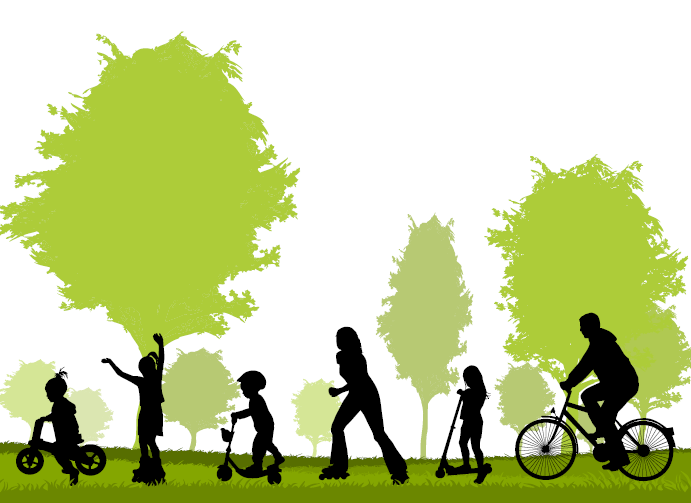 A 20-minute walk in a park or other natural area can help children with attention deficit hyperactivity disorder focus better.
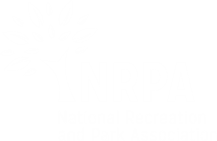 [Speaker Notes: Infographic: Children & Nature, National Environmental Education Foundation]